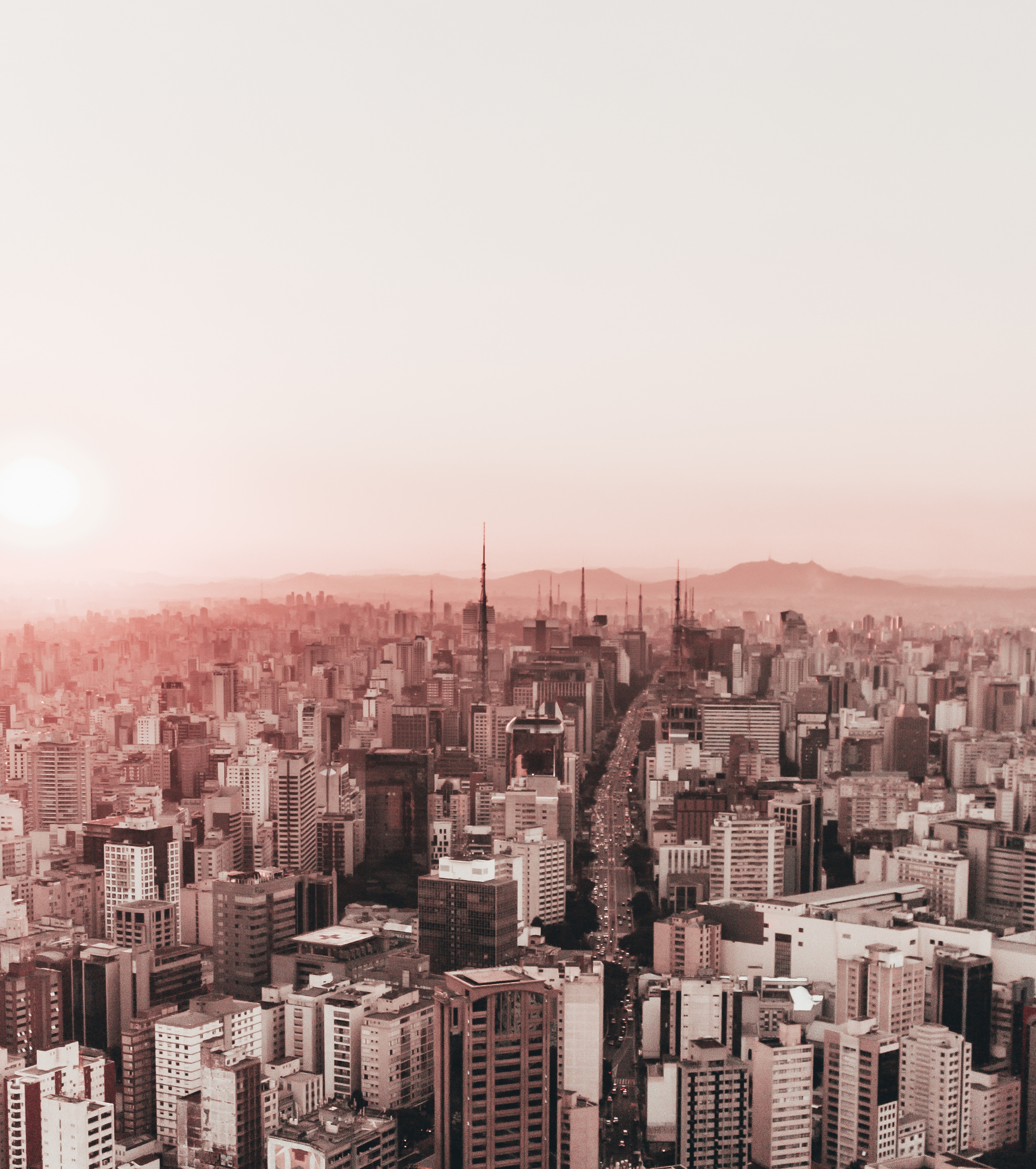 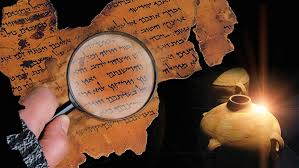 經文看原文
+福音看未得之民
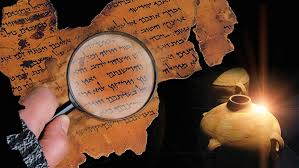 經文
看原文
[Speaker Notes: 今天看的經文是，]
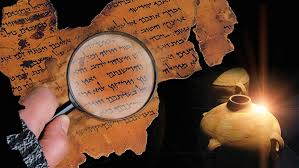 創世記1:22a-
上帝就


                 給這一切。
賜福
[Speaker Notes: 創世記1:22a- 
上帝就賜福給這一切。]
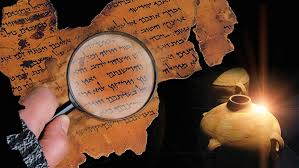 barak
barak
賜福
賜福
[Speaker Notes: 賜福的希伯來文是barak。在聖經舊約裏面出現過331次，經常以上帝為主語行先。創世記1:22，這裏是第一次出現“barak”這個字。我們今次也是從三方面來看“barak”所帶出來的真理。]
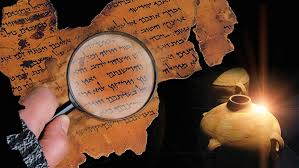 創世記1:22a-
上帝就


                  給這一切
barak
賜福
[Speaker Notes: 上帝就賜福給這一切。當上帝賜福的時候，萬有的創造還在進行當中，上帝就已經主動開始賜福祂所創造的一切。作者摩西沒有多餘的話，也沒有列出上帝有什麽要求才賜福，摩西就説上帝就賜福給這一切。舊約裏面大多數時候提及賜福的事，都是同上帝將屬靈與屬物質上的豐富，賜給人有關係，例如祂的同在、成功、財富、名聲、勝利、子女、生育力、豐收、雨水，長壽，等等，使人滿足，沒有缺乏。上帝是賜福的上帝，不過祂的賜福是有原則。]
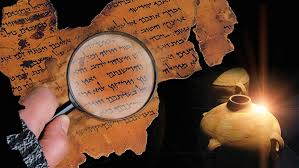 箴言3:33b-
上帝


              與義人的居所
barak
賜福
[Speaker Notes: 上帝賜福與義人的居所。這表達了上帝賜福的原則。聖經裏面很多經文說到，人行在上帝的真理和誡命當中必蒙上帝賜福。上帝的賜福有祂真理/聖潔的原則。上帝一定賜福與那些行在上帝的真理和誡命當中的人。]
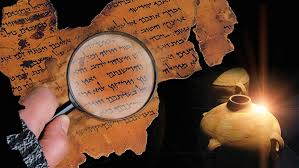 #1
barak
上帝是       
           
           的源頭，但有原則。
賜福
[Speaker Notes: #1方面，藉著barak，我們看見上帝是賜福的源頭，但是祂的賜福有真理/聖潔的原則。Barak除了講上帝的賜福，也同人有關。]
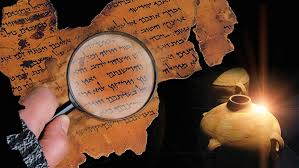 詩95:6-
來啊！ 我們要屈身敬拜，在造我們的耶和華面前跪下。
[Speaker Notes: 來啊！ 我們要屈身敬拜，在造我們的耶和華面前跪下。在詩篇95:6這裏，大家知不知道barak被翻譯成什麽呢？]
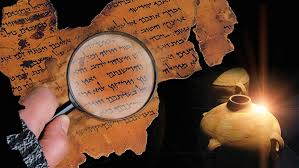 barak
敬拜
[Speaker Notes: 在這裏，barak被翻譯成敬拜。看到敬拜這兩個字的時候，現在的人可能就想到星期天在教會的崇拜，也有人認爲敬拜就是唱詩歌。無論是星期天的崇拜或是唱詩歌都是敬拜上帝的方式如果敬拜的對象是上帝。Barak 這個字同時也有屈膝的含義。當以色列人敬拜上帝的時候，基本上都會描述他們屈膝，或是屈身，或是跪下，或是俯伏，等等的動作。以色列人敬拜上帝的時候是人到，聲到，心也到。人除了謙卑順服的barak上帝，人也反轉對上帝的敬拜。]
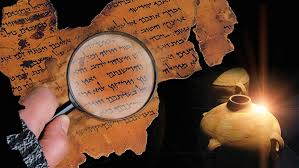 王上21:13-
有兩個匪徒來，坐在拿伯的對面，當著眾民作見證告他說：“拿伯謗瀆 上帝和王了！”
[Speaker Notes: 有兩個匪徒來，坐在拿伯的對面，當著眾民作見證告他說：“拿伯謗瀆 上帝和王了！” 在列王記上21:13這裏，大家知不知道barak被翻譯成什麽呢？]
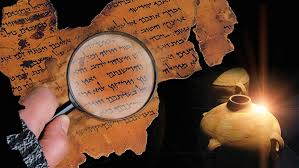 barak
謗瀆
[Speaker Notes: 這裏，barak被翻譯成謗瀆。兩個匪徒蓄意公開作假見證陷害拿伯barak上帝和王。Barak被翻譯成謗瀆只有兩次，一次是13節這裏，另外一次就是第10節。另外新約裏面，謗瀆出現過一次，提摩太前書1:20，其中有許米乃和亞歷山大；我已經把他們交給撒但，使他們受責罰就不再謗瀆了。三處的經文裏面中文的謗瀆都是因爲不義的假見證。]
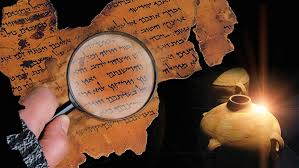 #2
謙卑順服
          
              是上帝賜福。
barak
敬拜
[Speaker Notes: #2方面，藉著barak，我們看見人有謙卑順服敬拜上帝的心是上帝的賜福，但人不義的假見證卻是謗瀆上帝。Barak除了跟上帝和人有關之外，barak還能是撒旦的工具。]
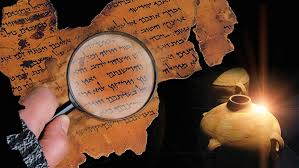 伯1:11-
袮且伸手毀他一切所有的；他必當面棄掉袮。
[Speaker Notes: 你且伸手毀他一切所有的；他必當面棄掉你。在約伯記1:11這裏，大家知不知道barak被翻譯成什麽呢？]
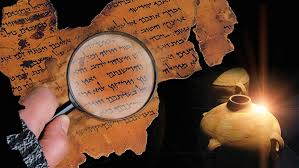 barak
棄掉
[Speaker Notes: 在這裏，barak被翻譯成棄掉。撒但質疑上帝說約伯敬拜上帝是由於上帝的賜福。撒但認爲上帝拿走他家人和他擁有的一切，約伯就會露出真面目，必當面barak上帝。棄掉上帝就是不再敬拜上帝，不再對上帝有屈膝謙卑順服的心。撒旦將約伯謙卑順服敬拜(barak)的心扭曲成沒有上帝的賜福，約伯必然棄掉(barak)上帝。這節經文通過barak表達認爲上帝的賜福是敬拜上帝的條件是撒旦扭曲的謊言；另外把上帝的賜福看爲敬拜上帝的條件，其實上帝已經被棄掉；當然祂的賜福也被棄掉。]
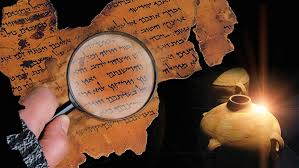 #3
看賜福為敬拜的條件
          
       上帝。
barak
棄掉
[Speaker Notes: #3方面，藉著barak，我們看見把上帝的賜福看成敬拜的條件，上帝已經被棄掉。]
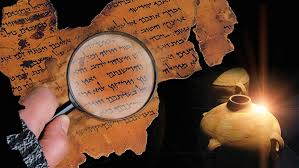 凡他所行的，無論是辦神殿的事，是遵律法守誡命，是尋求他的神，都是盡心去行，無不亨通。
上帝就賜福給這一切。
barak
賞賜的是耶和華，收取的也是耶和華。耶和華的名是應當稱頌的！
[Speaker Notes: 我給大家5分鐘的時間。自己心裏讀幾次這三句經文裏面，看下神對你説什麽話？看下神邀請你作什麽回應？]
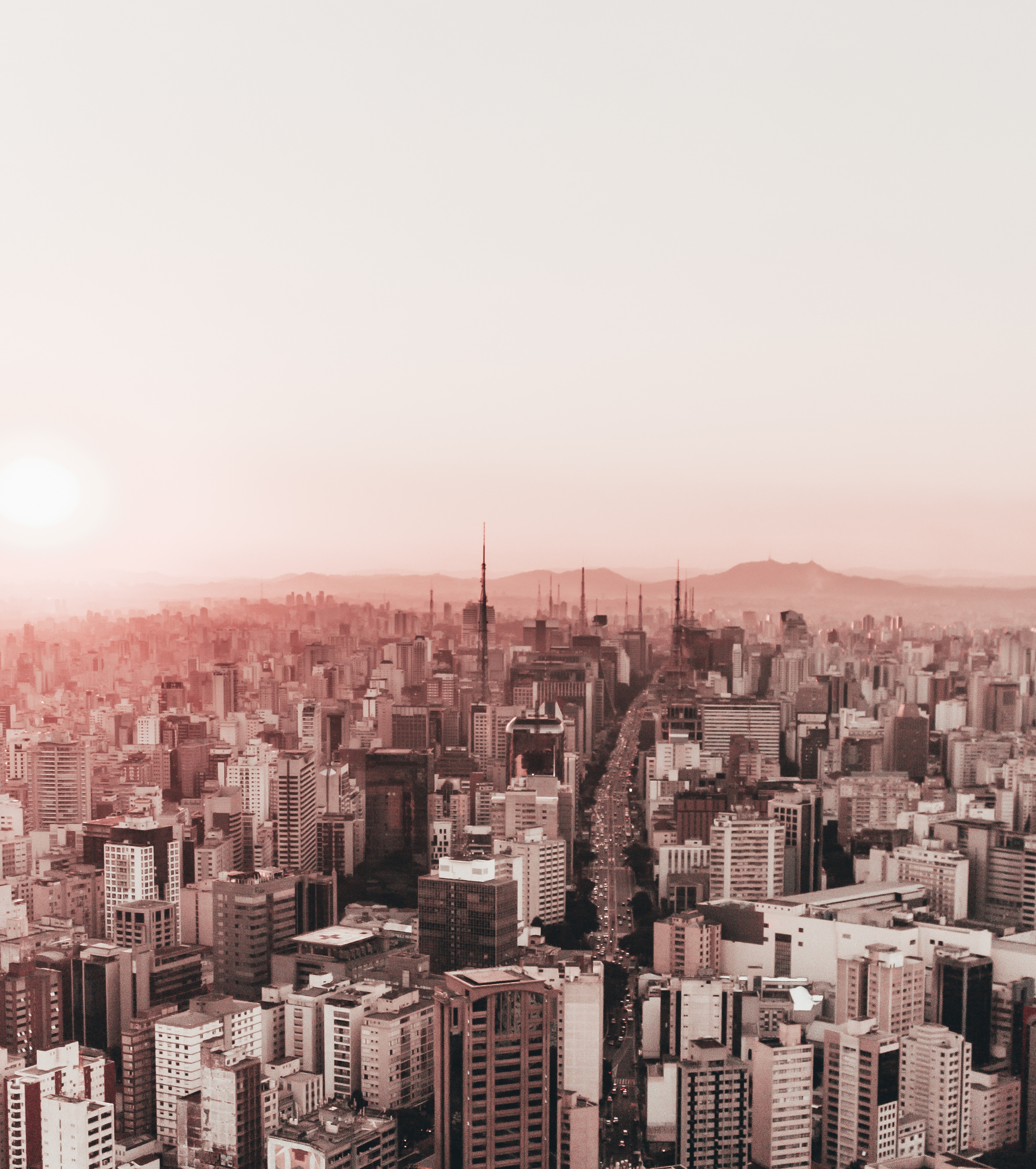 福音
看未得之民
[Speaker Notes: 穆斯林有19億人，是一群福音未得之民。未得之民的意思就是一個民族裏面基督徒的人數不超過100分之1。禱告是大有力量。我們就藉著禱告把這19億的穆斯林帶到神的面前，求神祝福他們。我們也會從穆斯林的生活/社會認識他們。有一句話，]
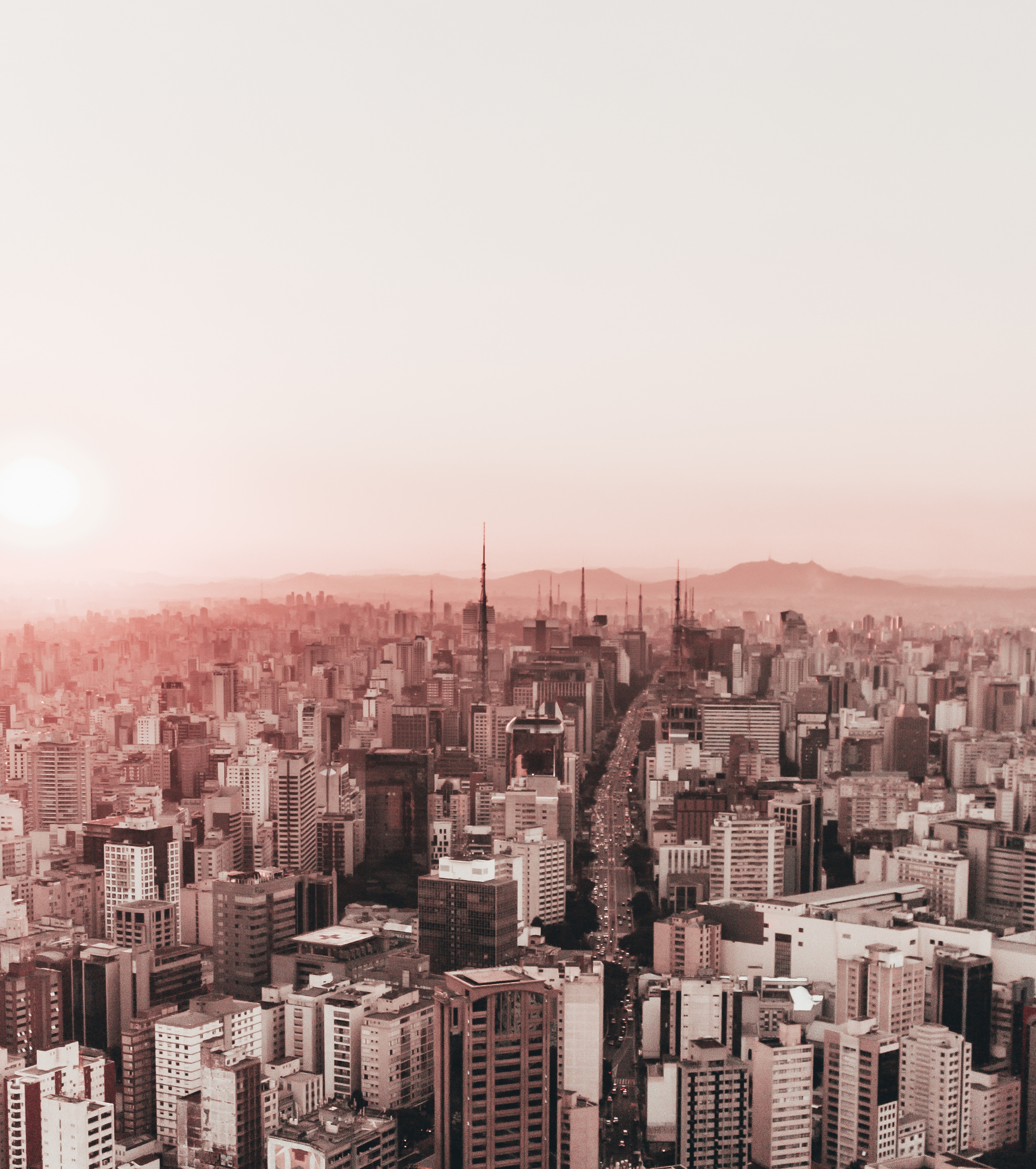 “歷史上大部分福音工作的突破是基督徒在聖靈大能裡禱告的結果。”
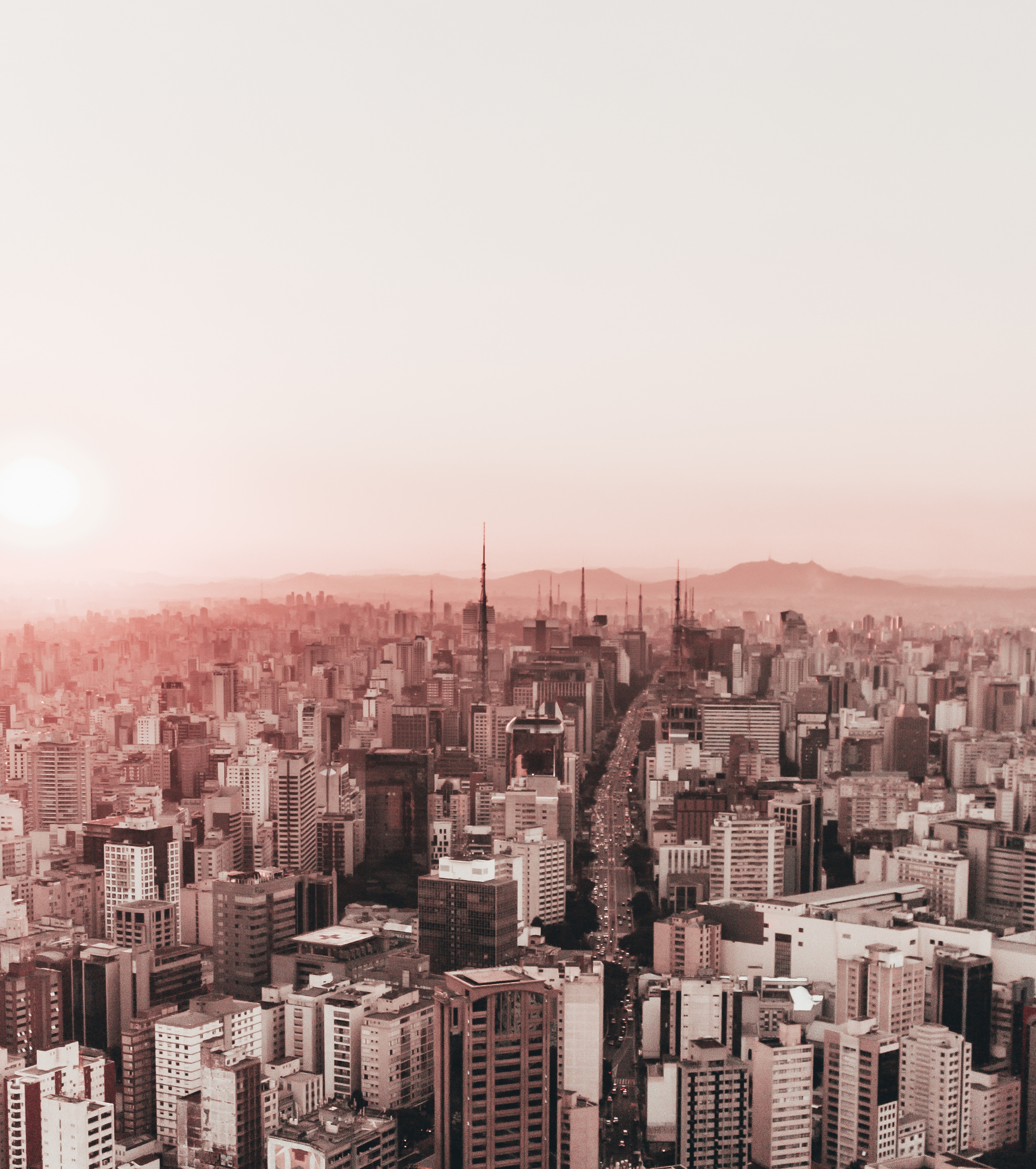 穆斯林
的能力之夜
[Speaker Notes: 齋戒月第二十六天是穆斯林的「能力之夜。」根據古蘭經九十七章，穆罕默德是在這天晚上第一次接受古蘭經 的啟示。穆斯林在這個一晚對超自然的事很敏感。他們認定天使會使誠信的穆斯林所求的得以實現，所以這一夜也稱為「命定之夜。」]
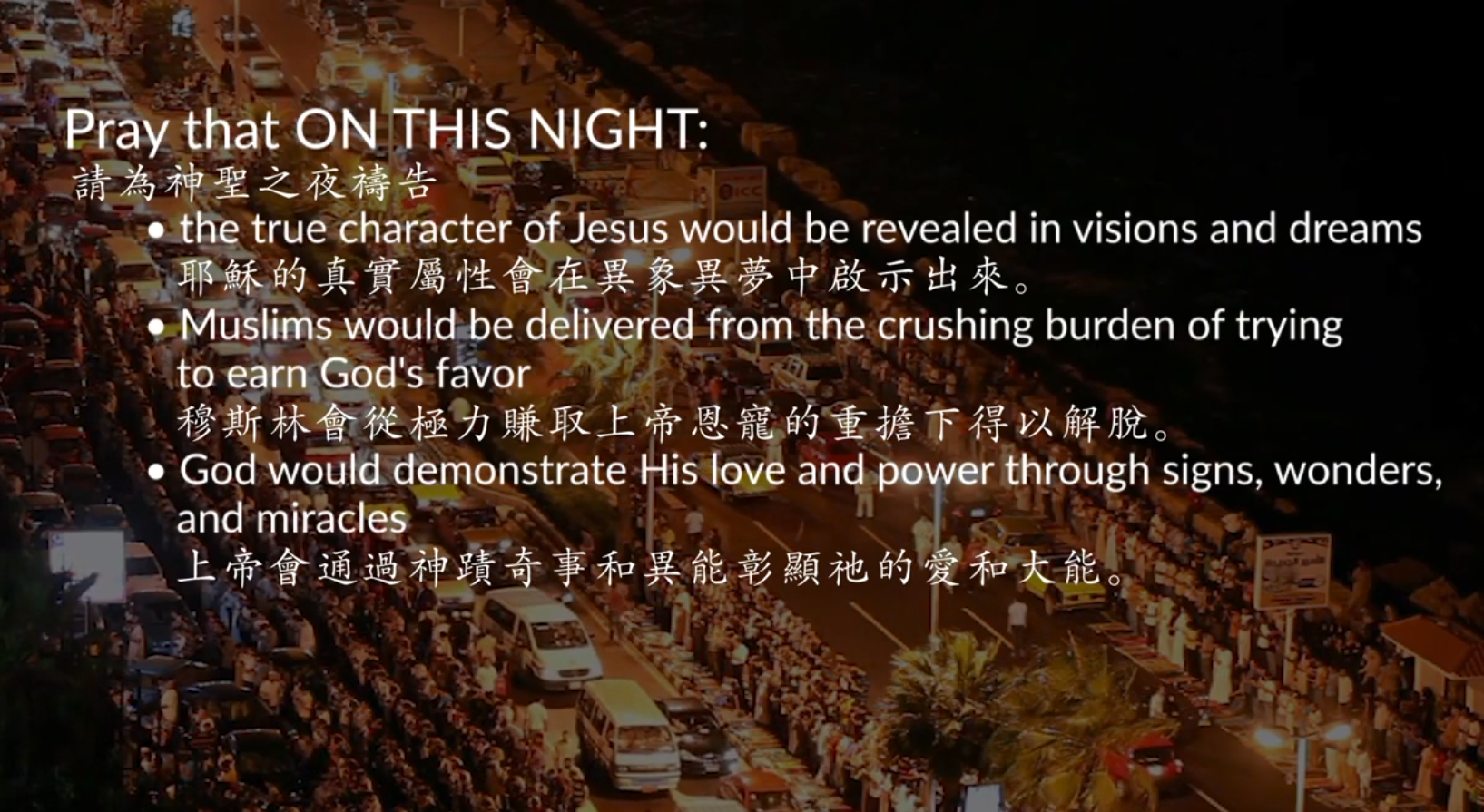